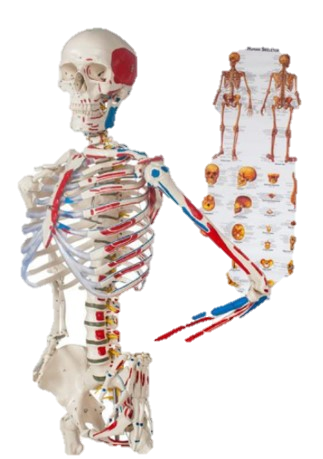 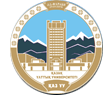 Қаңқа жүйесі
Әл-Фараби атындағы Қазақ Ұлттық Университеті
Жоғарғы медицина мектебі
I БӨЛІМ
ПРЕ-ТЕСТ 
15 МИНУТ
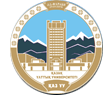 Al-Farabi Kazakh National University
Higher School of Medicine
ОҚЫТУ НӘТИЖЕЛЕРІ
Сабақтың соңында сіздер мыналарды білетін боласыз:

Қаңқа жүйесінің бірнеше қызметін;
Сүйектің пайда болуының екі механизмін;
Түтікті сүйек пен жалпақ сүйектің жалпы ерекшеліктерін;
Пісіп жетілген сүйектің ары қарай өсуін , дамуын;
Сүйек физиологиясын реттейтін негізгі гормондарды атаңыз және олардың әсерін сипаттай алатын боласыз;
Сүйек тініне минералдар қосылатын және шығарылатын үрдістерді сипаттай алатын боласыз;
Кальцийі мен фосфат деңгейін реттеудегі сүйектердің рөлін сипаттай алатын боласыз;
СҮЙЕК ТІН РЕТІНДЕ
Остеология – сүйекті зерттеу
Сүйек – os, ossis, тірі организмнің мүшесі ретінде бірнеше тіндерден тұрады, олардың ең бастысы сүйек тіні.  
Қаңқа жүйесі - сүйектен, шеміршектен және байламдардан тұрады, дененің мықты икемді шеңберін қалыптастырады. 
Шеміршек – көптеген сүйектердің бастаушысы, жетілген сүйектің көптеген бірлескен беттерін қамтиды
Байламдар - сүйектерді буындарда ұстайды
Сіңірлер - бұлшықетті сүйекке бекітеді
Сүйектер мен оссеус тіндері
Сүйек (оссеустік тін) - матрицасы бар кальций, фосфаты және басқа минералдармен қатайтылған дәнекер тін
минералдану немесе кальцилену - сүйектің қатаю үрдісі 
жеке сүйектер - сүйек тінінен, сүйек кемігінен, шеміршектен, майлы тіннен, жүйке тінінен және талшықты дәнекер тінінен тұрады 
үнемі өзін-өзі қалпына келтіреді және дененің барлық басқа жүйелерімен физиологиялық өзара әрекеттеседі 
нервтер мен қан тамырлар енген, бұл оның сезімталдығы мен метаболикалық белсенділігін көрсетеді
3. Қозғалыс. Қол-аяқ қозғалысы, тыныс алу және басқа да қозғалыстар бұлшықеттердің сүйектердегі әрекеті арқылы жасалады. 4. Электролиттер балансы. Қаңқа кальций мен фосфат иондарын сақтайды және дененің физиологиялық қажеттіліктеріне сәйкес тіндік сұйықтық пен қанға шығарады. 5. Қышқыл-негіз балансы. Сүйек тіндері сілтілі фосфат пен карбонатты тұздарды сіңіру немесе шығару арқылы рН-ны шамадан тыс өзгертуден сақтайды. 6. Қан түзілуі. Қызыл сүйек кемігі - иммундық жүйенің жасушаларын қоса, қан жасушаларының негізгі өндірушісі.
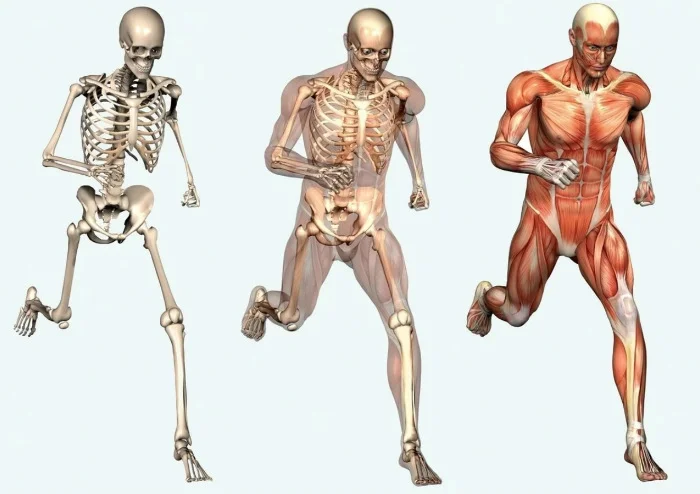 Қаңқаның атқаратын қызметтері: 
Тірек. Аяқтар мен омыртқа бағанасының сүйектері денені ; мықын сүйектері ішкі мүшелерді; жақ сүйектері тістерді;
Қорғау. Сүйектер ми, жұлын, жүрек, өкпе, жамбас мүшелері мен сүйек кемігін қорғап қоршайды;
СҮЙЕКТІҢ ДАМУЫ
Сүйектің пайда болуы оссификация (OSS-ih-fih-CAYshun) немесе остеогенез деп аталады. 
Оссификацияның екі әдісі бар: 
интрамембраналық  
эндохондралды. 
     Екеуі де эмбриональды мезенхимадан басталады 
    (MEZ-en-kime).
Интрамембраналық оссификация
Интрамембраналық оссификация бас сүйегінің жалпақ сүйектерін және бұғананы түзеді. 
1. Мезенхима алдымен қан тамырлары арқылы сіңірілген тіндердің жұмсақ қабатына - интремембраналық мембранаға түседі. Мезенхималық жасушалар қан тамырлары бойымен түзіліп, остеобласттарға айналады және жұмсақ коллагендік остеоидты тінін (пребон), тамырдан тыс шығарады. Остеоидты тін сүйекке ұқсайды, бірақ ол әлі кальцийленбеген.
2. Кальций фосфаты және басқа минералдар остеоидтық ұлпаның коллаген талшықтарында кристалданады және матрицаны қатайтады. Остеоидтың жалғасуы және минералдануы қан тамырлары мен болашақ сүйек кемігін тарылтады. Остеобласттар өздерінің қатаю матрицаларына түсіп қалғанда, олар остеоциттерге айналады.
3. Жоғарыда аталған үрдістер жүріп жатқанда, дамып келе жатқан сүйектерге жақын мезенхималар көбейіп, әр бетінде талшықты периостеум түзеді. Кеуекті сүйегі жіңішке кальциленген трабекулаларға айналады.
4. Беткейлерде сүйектің periosteum қабатының астындағы остеобласттар, трабекулалар арасындағы бос жерлерді толтырады және екі жағынан ықшам сүйек аймағын жасайды, сонымен қатар сүйектің тұтас қабатын қалыңдатады. Бұл үрдіс жалпақ мүйізді сүйекке тән сэндвич тәрізді құрылымды тудырады - ықшам сүйектің екі қабаты арасындағы кеуек тәрізді сүйек қабаты. 

Интрамембраналық оссификация ұзын сүйектерді қалыңдату, нығайту және қалпына келтіруде маңызды рөл атқарады.
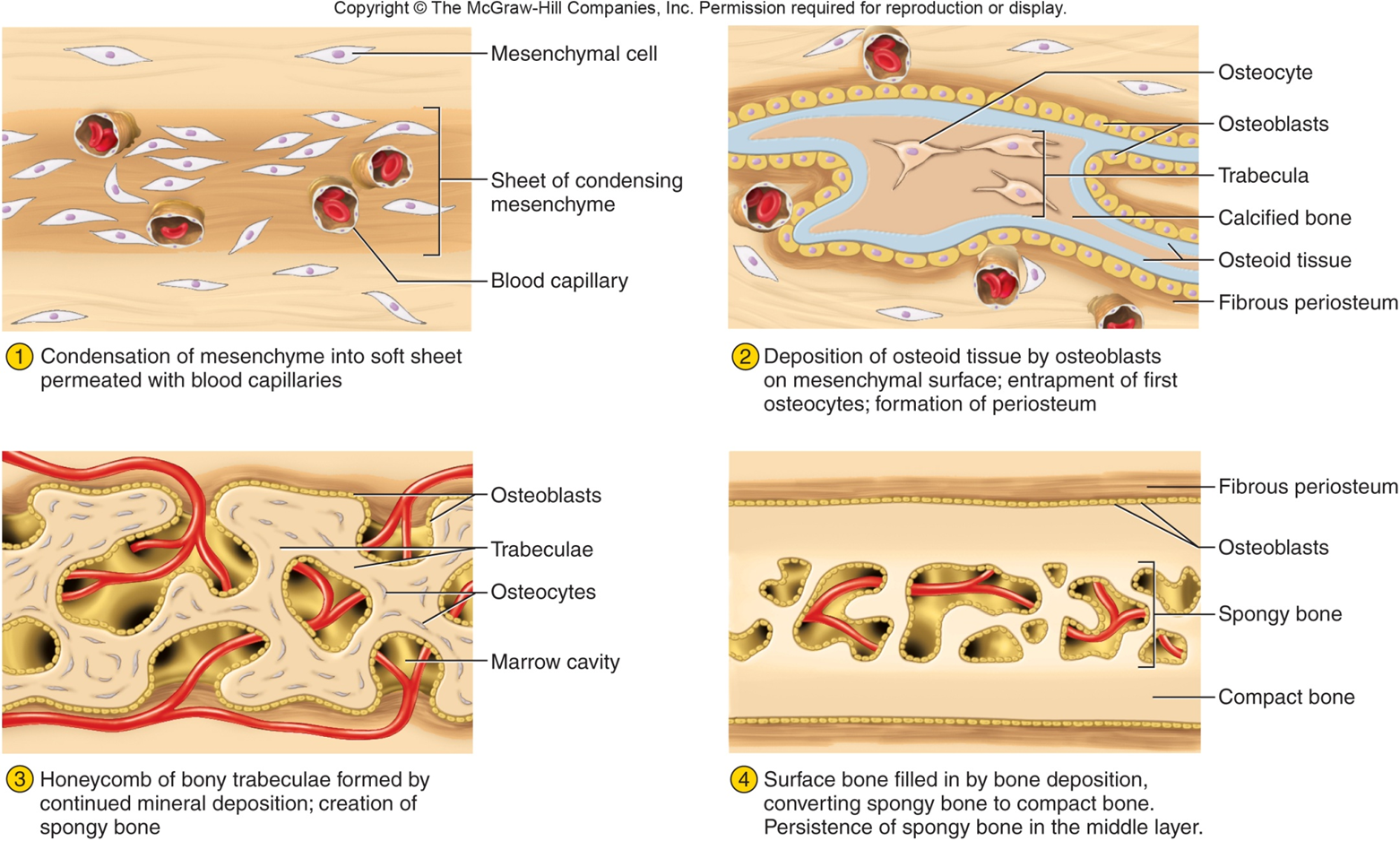 Мезинхимальды ұяшық
остеоцит
остеобласт
Конденсинделген мезинхима беті
Трабекула
Кальциленген сүйек
Остеоидты ұлпа
Капилляр тамырлары
Талшықты периостеум
Талшықты периостеум
остеобласт
Трабекула
остеобласт
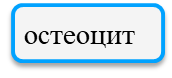 Кеуекті сүйек
Май қуысы
Ықшам сүйек
Эндохондральды оссификациялану
Эндохондральды оссификация (EN-doe-CON-drul) - гиалинді шеміршектен дамитын үрдіс. Бұл ұрықтың дамуының алтыншы аптасынан басталып, 20-жылдарға дейін жалғасады. Дененің көптеген сүйектері осылайша дамиды, соның ішінде омыртқалар, қабырғалар, жауырын, жамбас сүйектері және аяқ-қол сүйектері. Басқа сүйектер неғұрлым күрделі жолдармен дамиды, олардың ұштарында эпифиздік тақталар немесе әр ұшында бірнеше пластина болады, бірақ негізгі үрдіс бірдей.
Мезенхима гиалинді шеміршек денесінде, болашақ сүйектің орналасқан жерінде дамиды. Біраз уақыт бойы перихондрия хондроциттер шығарады және шеміршек моделі қалыңдығында өседі.
Осы шеміршек ортасына жақын бастапқы оссификация орталығында хондроциттер көбейе бастайды және өледі, ал олардың арасындағы жұқа қабырғалар шыңдалады. Перихондрия хондроциттер шығаруды тоқтатып, остеобласттар шығара бастайды. Бұл шеміршек моделінің ортасына жіңішке сүйек қабығын салады, оны майлық сақина тәрізді нығайтады. Бұрынғы перихондрия қазір периостеум болып саналады. Модельдің ортасында хондроциттер өліп жатқанда, олардың лакуналары бір қуысқа біріктіріледі.
Бастапқы оссификация орталығы және біріншілік кемік қуысы
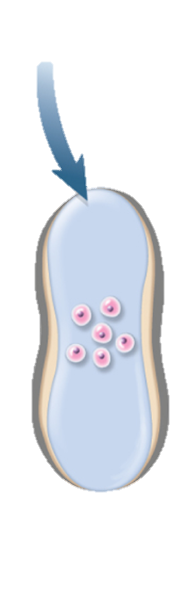 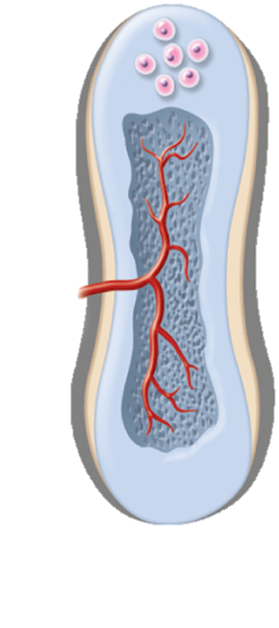 Оссификация орталығы
хондроциттер
Сүйек жақтауы
Бастапқы май қуысы
Бастапқы осификация орталығы
периост
3. Остеокласттар қанға түсіп, білікке кальцификацияланған тіндерді сіңіріп, шығарып және алғашқы кемік қуысын жасайды. Остеобласттар сонымен бірге білікті қалыңдатып, қуысты жабатын сүйек қабаттарын жинайды. Периостум астындағы сүйек жақтауы қалыңдайды және ұзарады, толқын пайда болады. Кемік қуысындағы остеокласттар осы толқынмен жүреді, кальциленген шеміршек қалдықтарын ерітіп, диафиздің ми қуысын кеңейтеді. Шеміршектен сүйекке ауысу аймағы біріншілік кемік қуысының әр ұшындағы метафиз деп аталады.
4. Екіншілік оссификация эпифизде қайтадан кемік қуысын дамытады. 
5. Нәрестелік және балалық шақта эпифиздер жіңішке сүйекпен толтырылады. Содан кейін шеміршек әр буын бетін жабатын артикулярлы шеміршекпен және эпифизді пластинкамен (EP-ih-FIZ-ee-ul) сүйектің бір немесе екі ұшындағы бастапқы және екінші жақ қуыстарын бөлетін шеміршек жұқа қабырғасымен шектеледі. Пластина балалық және жасөспірім кезеңдерінде сақталады және сүйектердің созылуы үшін өсу аймағы ретінде қызмет етеді.
6. Жиырма жастар шамасында эпифизді пластинаны қалған барлық шеміршектер тұтынады және эпифиз бен диафиз арасындағы алшақтық жабылады. Содан кейін біріншілік және екіншілік қуыстар бір қуысқа біріктіріледі.
Оссификация орталығы және кеміктену орталығы
Артикулалық шеміршек
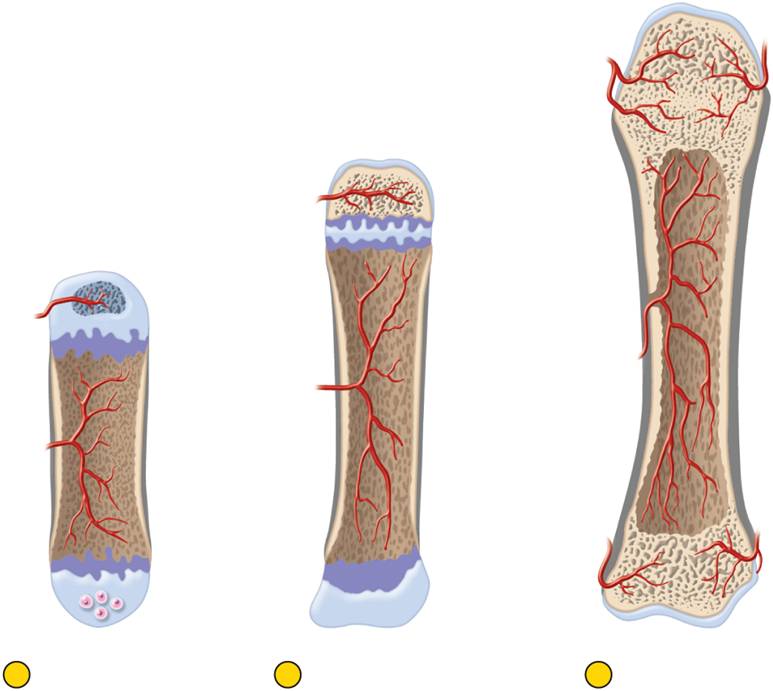 Жұқа сүйек
Кеміктену орталығы
Эпифиз сызығы
Эпифиз тақтайшасы
Қоректік саңылау
эпифиз
Май қуысы
метафиз
Қан тамырлар
Жұқа сүйек
диафиз
метафиз
периост
Оссификация орталығы
шеміршек
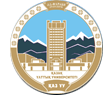 Al-Farabi Kazakh National University
Higher School of Medicine
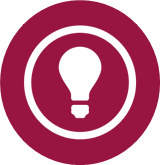 Жалғастырмас бұрын
Сіздің қолыңызда белгіленбеген сүйек жасушасының төрт түрі және олармен көршілес жатқан тіндердің электронды микросуреттері бар делік. Төрт жасушаны атап, түсіндіріп және оларды қарап әрқайсысын бір-бірінен ажыратып беріңіз.
Сүйек кемігінің екі түрін атаңыз? Қан түзетін тін дегеніміз не? Бұл сипаттамаға сүйек кемігінің қай түрі сәйкес келеді?
[Speaker Notes: keys:C]
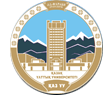 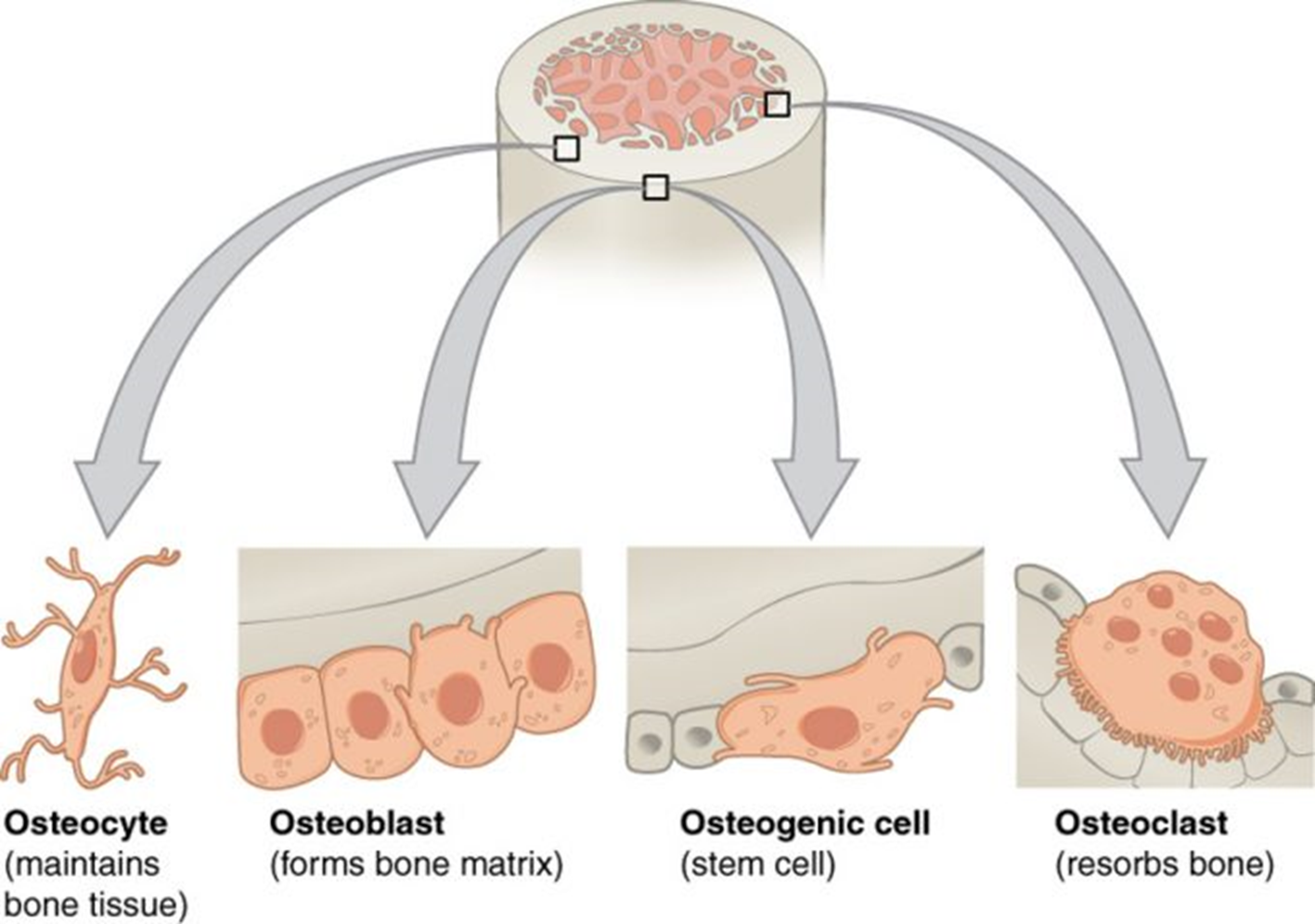 Al-Farabi Kazakh National University
Higher School of Medicine
Остеокласт (сүйекті қалпына келтіреді)
Остеогенді жасуша (бағаналы жасуша)
Остеобласт (сүйек матрицасын құрайды)
Остеоцит (сүйек тінін ұстайды)
[Speaker Notes: keys:C]
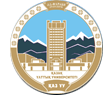 Al-Farabi Kazakh National University
Higher School of Medicine
[Speaker Notes: keys:C]
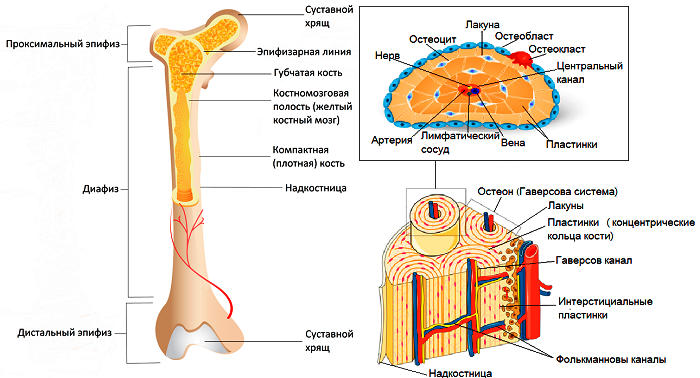 Буындық шеміршек
лакуна
Проксимальды эпифиз
Эпифиз сызығы
жүйке
Орталық канал
Кеуекті зат
Сүйектің сары кемігі
Лимфа тамырлары
табақшалар
Тығыз сүйек
периостеум
диафиз
Остеон (Гаверсов жүйесі
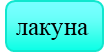 Концентрлі сүйек сақиналары
Гаверсов каналы
Интерстециальды табақшалар
Дистальды эпифиз
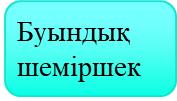 Фолькман каналы
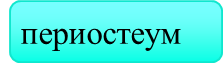 Остеогендік жасушалар - эмбриональды мезенхимадан дамиды, кейін сүйек жасушаларының басқа түрлерінің пайда болуына себеп болатын жасушалар. Олар сүйекқаптың (периост) эндостеумында және ішкі қабатында кездеседі. Олар үнемі көбейеді, ал кейін остеобластарға айналады. 
Остеобласттар (osteo- сүйек, blastos-эмбрион, ұрықтық жасуша) – жас жасушалар, сүйек ұлпасын құрайды. Қалыптасқан сүйектер сүйекүстінің (надкостница) терең қатпарларында және травмадан кейін регенерация жүрген сүйек ұлпаларында кездеседі. Қалыптасып жатқан сүйектің бүкіл беткейін үздіксіз қабатпен қаптайды. Остеобласттар әр түрлі формада болады: кубтәрізді, пирамидалық, бұрышты (углаватый). Ядролары домалақ немесе оваль пішінді, бір немесе бірнеше ядрошықтан тұрады. Остеобласттардың цитоплазмасында гранулалық эндоплазмалық тор, митохондриялар және Гольджий жиынтығы жақсы дамыған. Остеобласттар, остеоциттер сияқты бөлінбейтін клеткаларға айналады.
     Олар сүйек матрицасының жұмсақ органикалық заттарын синтездейді, содан кейін минералды
     тұндыру арқылы қатаяды. Стресс пен сыну остеогендік жасушаларды тез көбейтіп, сүйекті
     күшейтетін немесе қалпына келтіретін остеобласттардың көбею санын тез тудырады.
     Остеобласттардың эндокриндік қызметі де бар: олар бұрын сүйектің құрылымдық ақуызы деп
     ойлаған гормонды, остеокальцинді шығарады. Остеокальцин ұйқы безі арқылы инсулин
     секрециясын ынталандырады, инсулиннің сенситивтілігін арттырады.
[Speaker Notes: Ретикулофиброзды сүйек ұлпасы. Құрылысы: ретикулофиброзды сүйек ұлпасы (textus osseus reticulofib sus) негізінен жаңа туған балада кездеседі. Ересек адамдарда өскен бас сүйек жіктерінде, сіңірлердің сүйекке бекіген жерде кездеседі. Ретсіз орналасқан коллогенді талшықтар жуан шоғырлар жасайды, микроскоппен аз үлкейтсек те көрінеді
Пластикалық сүйек ұлпасы. Құрылысы: пластинкалы сүйек ұлпасы (textus osseus lamellaris) көбінекей ересек организмде кездесетін сүйек ұлпасы. Олар сүйек пластинкаларынан тұрады. Көршілес пластинкалы талшықтың бағыты әр түрлі болады. Осының әсерінен пластинкалы сүйек ұлпасы берік болады. Жалпақ және түтікті сүйектер көбінесе осы сүйек ұлпасынан тұрады. Сүйектің жасқа байланысты ерекшелігі Бұл сүйектің құрамындағы химиялық заттардың өзгеруіне байланысты жүреді. Мұндай жағдайларда коллаген талшықтарының түрлері мен гликозамингликандардың қатынасы өзгеріп, сүйектің құрамында сульфаттанған қосылыстар пайда болады]
Остеоциттер (osteo- сүйек, cytus-жасуша) - сүйек жасушалары, олар lacunae деп аталатын ұсақ қуыстарда орналасады. Бұлар санына қарай сүйек ұлпасының дефинитивті клеткалары, бөлінуге деген қасиетінен айрылған,. Остеоциттердің компакті үлкен ядро және әліз базафильді цитаплазмасы бар. Сүйек клеткалары сүйек беткейлерінде немесе лакуналарда жатады және де остециттің контурын қайталайды. Сүйек беткейлерінің каналдары ұлпалық сұйықтықпен толтырылған. Остеоциттер мен қан арнасында зат алмасу ұлпалық сұйықтық арқылы жүзеге асады.
Остеокластар (оsteo - сүйек, clao - ұсақтау, сындыру) - сүйек бетінде сүйек еритін жасушалар. Олар қан жасушаларын тудыратын сол сүйек кемігі жасушаларынан дамиды. Осылайша, остеогендік жасушалар, остеобласттар және остеоциттер барлығы бір жасуша құрамына кіреді, бірақ остеокласттардың тәуелсіз шығу тегі болады. Әрбір остеокласт бірнеше бағаналы жасушалардың бірігуінен пайда болады, сондықтан остеокласттар өте үлкен (диаметрі 150 мкм дейін, көзге көрінетін). Олар әдетте 3 немесе 4 ядродан тұрады, бірақ кейде 50-ге дейін, әрқайсысы бір бағаналы жасушадан тұрады. Сүйек бетіне қарайтын остеокластың жағында плазма мембранасының көптеген терең тесілімдері бар. Бұл жасуша бетінің ауданын ұлғайтады және осылайша сүйектердің резорбциясының тиімділігін арттырады. Остеокласттар көбінесе сүйек бетіне еніп кеткен резорбциялық қабаттар деп аталатын шұңқырларда тұрады. Сүйектерді қайта қалпына келтіру сүйектерді ерітетін остеокласттар мен сүйектерді сіңіретін остеобласттардың бірлескен әрекеті нәтижесінде пайда болады.
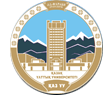 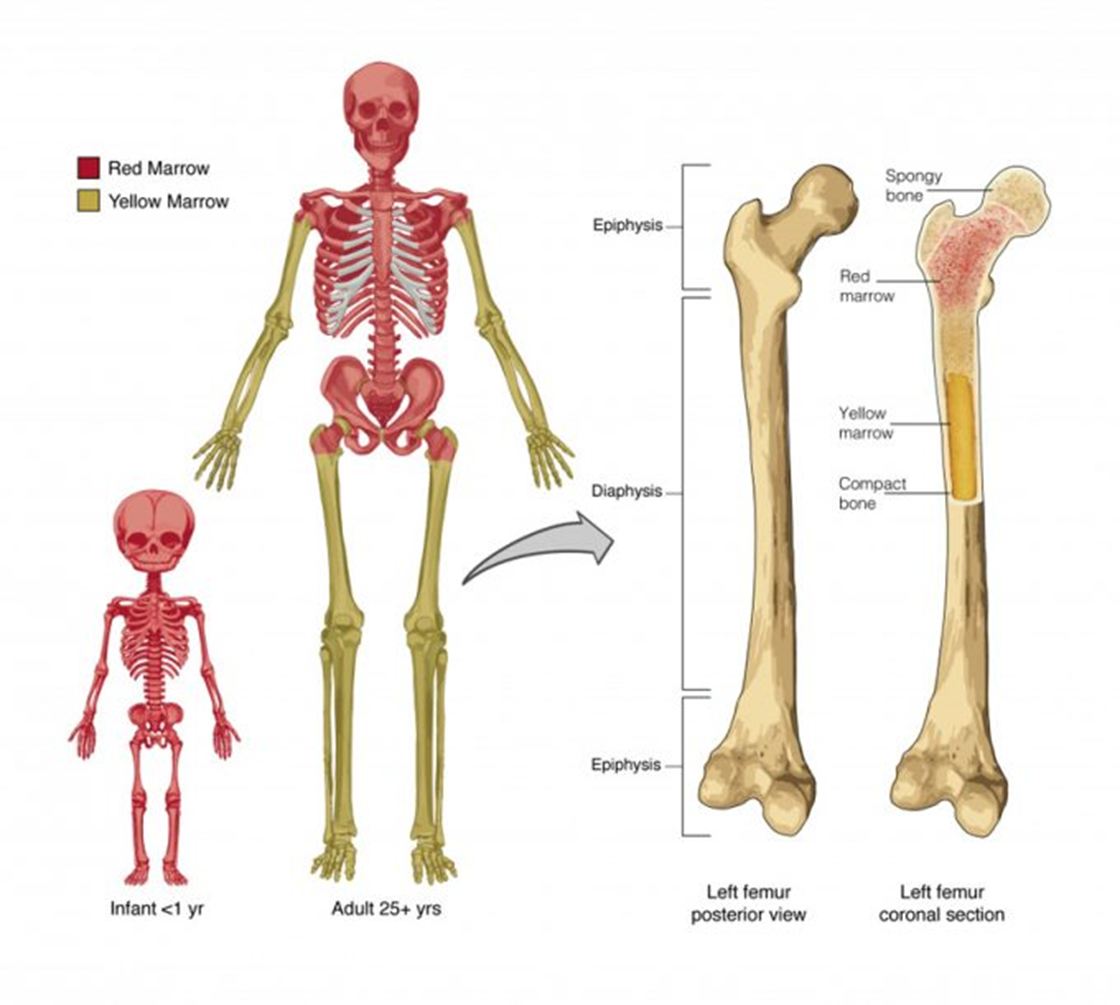 Al-Farabi Kazakh National University
Higher School of Medicine
Қызыл май
Сары май
Сүйек кемігі
эпифиз
Қызыл май
Сары май
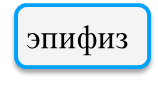 диафиз
Жұқа сүйек
эпифиз
Сол жақ ортан жіліктің короналды бөлімі
Сол жақ ортан жіліктің артқы көрінісі
Нәресте < 1 жас
Ересек 25 + жас
[Speaker Notes: keys:C]
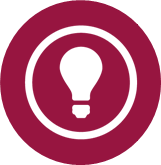 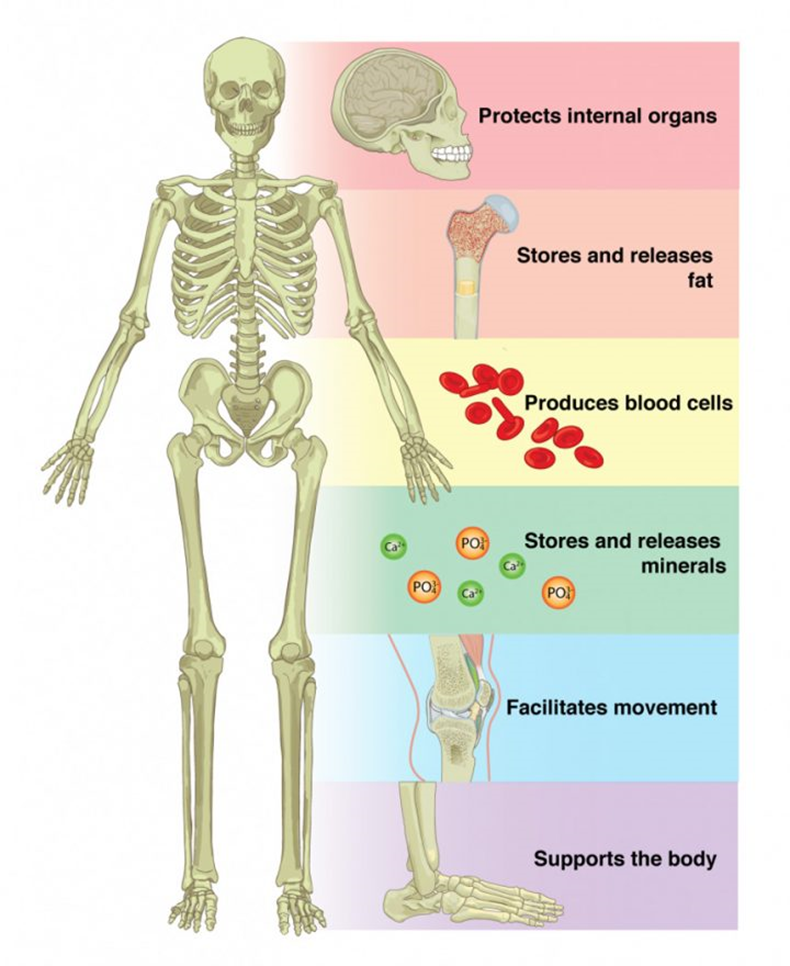 Ішкі ағзаларды қорғайды
Майды сақтайды және шығарады
Сүйектің қызыл кемігі пайда бола алмады делік. 
Сіздің денеңіз қандай қызметті орындай алмайды?

Мысалы, сіздің тіндік мата кальций сақтай алмады делік. Сіздің денеңіз қандай қызметті орындай алмайды?
Қан жасушаларын түзеді
Минералды заттарды сақтайды және түзеді
Қозғалысыты жеңілдетеді
Денені ұстап тұрады
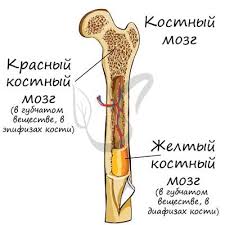 Сүйек кемігі
Сүйектің қызыл кемігі болмаса, сіздің ағзада қан жасушалары түзілмейді. Сүйектің қызыл кемігі тромбоциттермен қатар қызыл және ақ қан клеткаларының түзілуіне жауап береді.
Эритроциттер оттегін ұлпаларға тасымалдап, көмірқышқыл газын шығарады. Эритроциттер болмаса, сіздің тіндеріңіз оттегі көмегімен АТФ түзе алмайды.
Ақ қан клеткалары иммундық жүйеде біздің ағзамыздағы бөгде қоздырғыштармен күресуде маңызды рөл атқарады - ақ лейкоциттерсіз сіз инфекциядан қалпына келе алмайсыз.
Тромбоциттер қан тамыр жарылғанда қанның ұюына жауап береді. Тромбоциттерсіз сізде қан ұю үрдісі болмай, қан кетіп, өлім жағдайына әкеліп соғу мүмкін.
Сүйектің қызыл кемігі
Сүйек эпифизінің кеуекті затында болады
Сүйек майы (сүйектің сары кемігі)
Сүйек диафизінің кеуекті затында болады
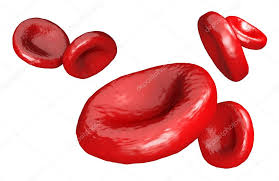 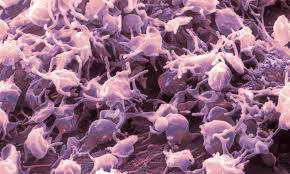 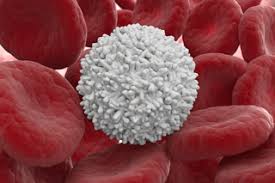 лейкоцит
эритроциттер
тромбоциттер
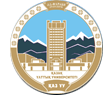 СҮЙЕКТЕРДІҢ ПІШІНІ
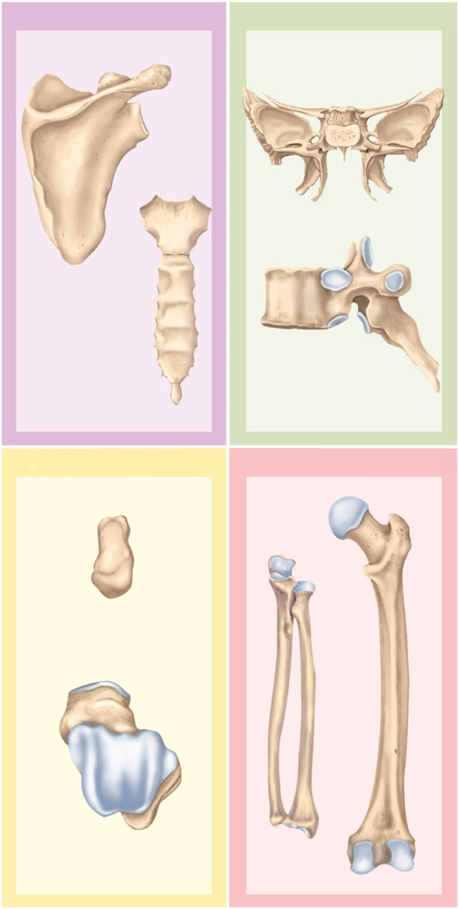 Al-Farabi Kazakh National University
Higher School of Medicine
Ұзын сүйектер
енінен ұзынырақ
қатты тұтқалар, бұлшық еттер әсер етеді
Қысқа сүйектер 
ұзындығы мен ені тең 
бір-біріне бірнеше бағытта қараған
Жалпақ сүйектер 
жұмсақ мүшелерді қорғайды 
иілген, бірақ кең және жұқа
Пішіні айқын емес сүйектер 
басқа санаттарға сәйкес келмейтін пішіндер
Жалпақ сүйектер
Пішіні айқын емес сүйектер
Қысқа сүйектер
Ұзын сүйектер
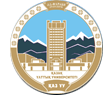 СҮЙЕКТІҢ НЕГІЗГІ СИПАТТАМАЛАРЫ
Al-Farabi Kazakh National University
Higher School of Medicine
Ықшамды (тығыз) сүйек – ұзын сүйектің сыртқы қабаты Диафиз (негіз) – тұтқаны түзетін ықшам сүйектің цилиндрыМедуллярлы қуыс (жілік майының қуысы) – ұзын сүйектің диафизіндегі жілік майына арналған қуысЭпифиздер – ұзын сүйектердің үлкейген бастары. Буынның, байламдар мен сіңірлердің бекінуі үшін үлкейген.  Кеуекті сүйек – тұрақты ықшам сүйекпен қапталған. Қаңқа – 4\3 бөлігі ықшамды сұйектен, 4\1 бөлігі кеуекті сүйектен тұрады. Кеуекті сүйек – ұзын сүйектердің ұшында және басқа сүйектердің ортасында болады. Буындық шеміршек – екі сүйек бір-бірімен кездесетін буын беттерін жауып тұратын гиалинді шеміршек қабаты; буындардың еркін және шектеусіз қозғалысын қамтамасыз етедіҚоректік саңылау –  қан тамырлардың ішке енуін қамтамасыз ететін сүйек бетіндегі кішкентай саңылаулар
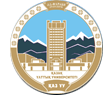 Al-Farabi Kazakh National University
Higher School of Medicine
СҮЙЕКТІҢ НЕГІЗГІ СИПАТТАМАЛАРЫ
Сүйек қабы – буындық шеміршек жоқ жерлердің барлығында сүйектің сыртын қаптап тұратын сыртқы қабаты. 
Коллагеннің сыртқы талшықты қабаты – бұлшық еттерді сүйекке бекітетін сіңірмен байланысқан кейбір сыртқы талшықта.   
Тесетін (Шарпея) талшықтар – сүйек матриксына енетін сыртқы талшықтар. Бұлшық еттен сіңірге, сіңірден сүйекке үздіксіз, қатты бекінген талшықтар. 
Сүйек түзетін жасушалардың ішкі остеогенді қабаты – сүйектің өсуіне және сынықтың жазылуы үшін маңызды.  
Эндоост – жілік майы қуысын жауып жатқан ретикулярлы дәнекер тінді жұқа қабаты Сүйек тінін және басқалары ерітетін, оны жинайтын жасушалары бар. 
Эпифизарлы табақша (өсетін табақша) – сүйектің эпифиз және диафиз кеңістіктерін бөліп тұратын гиалинді шеміршек аймағы. Ұзындығына өсуін қамтамасыз етеді. 
Эпифизарлы сызық – алғашында өсу табақшасы болған жер, ересектерде сүйек тыртығы
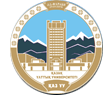 Al-Farabi Kazakh National University
Higher School of Medicine
Шағын – кейс «Эндохондриальды оссификация»
А бөлімі
Эндохондриальды сүйектену механизмін көбіне екі жүгіруші арасындағы жарыспен салыстырады. Эндохондриальды сүйектенуге шолу.
Эндохондриальды сүйектену кезіндегі екі жүгіруші кім? 
Екі жүгіруші жарысты бір мезгілде бастадыма? 
Кім алдыда? 
Жарыс қалай аяқталуда?
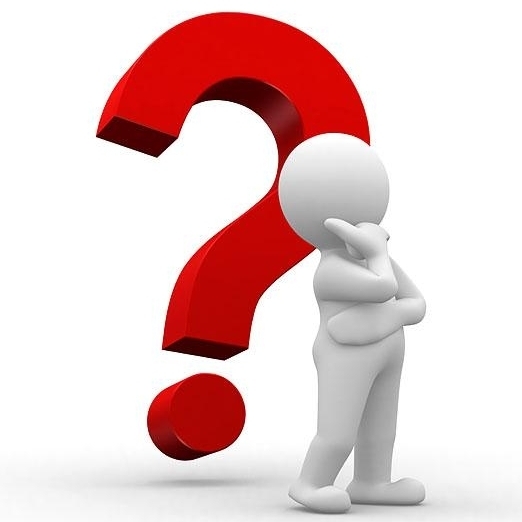 Шағын – кейс «Эндохондриальды оссификация»
В бөлімі 
Остеокластармен остеоциттер эндохондриальды сүйектену кезінде қандай роль атқарады?
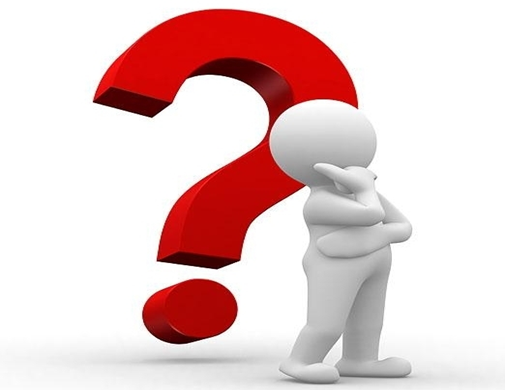 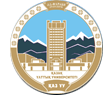 Al-Farabi Kazakh National University
Higher School of Medicine
Шағын – кейс «Эндохондриальды оссификация»
С бөлімі
8-жасар Сандра жол көлік апатында сол аяғын сындырып алады.  Рентген суретінде сол жақ сан сүйегінің эпифизарлы табақша бөілімінен сынғаны анықталды. Сүйек сынығы уақыт өте келе жазыла бастайды. Бір жылдан кейін Сара өзінің оң аяғы сол аяғынан бір шама ұзын екендігін байқайды.
Сандраның екі аяғының ұзындығы жағынан бір-бәрәнен айырмашылығын немен түсіндіруге болады? 
А бөлімінде айтылып сипатталған жарыспен байланыстырып 
      Сараның жағдайын түсіндіріп беріңіздер?
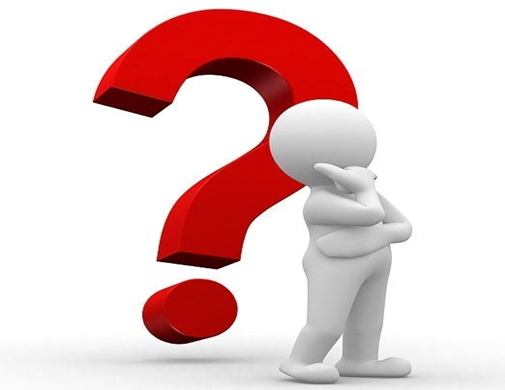 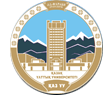 Al-Farabi Kazakh National University
Higher School of Medicine
Шағын – кейс «Эндохондриальды оссификация»
D бөлімі
20-жасар Сандра өзінің аяқтарын ойлап уайымдай бастады. Оны оң аяғы сол аяғына қарағанда ары қарай өсуін жалғасырама деген сұрақ мазалай бастады. Әр сан сүйегіне рентген жасаған дәрігерден Сандра кеңес алды. Рентген жасап нәтижесін алғаннан кейін дәрігер, Сандраға, ол өзінің өсу деңгейіне жеткендігін айтты және екі аяғының ұзындық айырмашылығын күтпеу керектігін түсіндірді.
Дәрігер рентген суретіне қарап Сандраның 
      бойының өсу деңгейіне жеткендігін қалай анықтады?
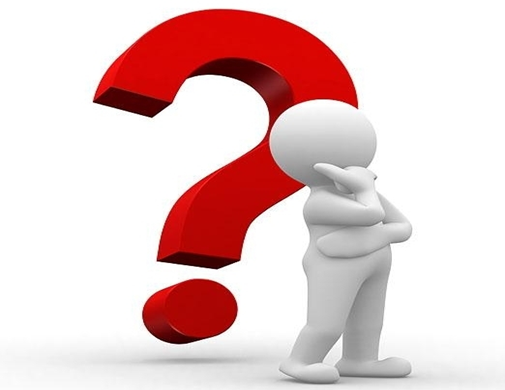 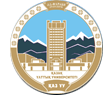 Al-Farabi Kazakh National University
Higher School of Medicine
СҮЙЕК ТІНІНІҢ ФИЗИОЛОГИЯСЫ
Жетілген сүйек метоболикалық белсенді ағза. 
Өзінің өсуіне және қайта құрылуына ықпал етеді. 
Дененің басқа бөліктеріне тін сұйықтықтарымен минерал алмасу үрдісі жолымен терең әсерін тигізеді. 
Қаңқада кальций алмасуының бұзылысы басқа ағза жүйесінің бұзылысына алып келеді, әсіресе жүйке жүйесінің және бұлшық еттің
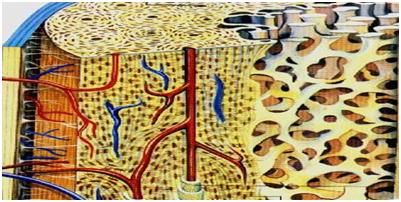 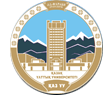 Минералды тұндыру және сорылу
Al-Farabi Kazakh National University
Higher School of Medicine
Минералды тұндыру (минералдану) - қан плазмасынан кальций фосфаты және басқа иондар алынып, сүйек тініне түсетін кристалдану үрдісі
остеобласттар остеонның ұзындығын спиральдайтын коллаген талшықтарын шығарады 
талшықтар матрицаны қатайтатын минералдарға айналады 
қан плазмасынан алынған кальций мен фосфат (гидроксиапатит) талшықтардың бойына жиналады 
кальций мен фосфат ионының концентрациясы кристалдың пайда болуы үшін ерігіштік өнімі деп аталатын критикалық мәнге жетуі керек 
көптеген тіндерде бұған жол бермейтін ингибиторлар бар, сондықтан олар кальцийленбейді 
остеобласттар бұл ингибиторларды бейтараптандырады және сүйек матрицасында тұздардың түзілуіне мүмкіндік береді 
алғашқы бірнеше кристалдар (тұқым кристалдары) ерітіндіден 
      кальций мен фосфатты көбірек тартады
Қалыптан тыс кальцификация (эктопиялық оссификация) 
өкпе, ми, көз, бұлшық ет, сіңір немесе артерияларда пайда 
     болуы мүмкін (артериосклероз) 
калькуляция - өкпе сияқты жұмсақ органдағы кальциленген масса
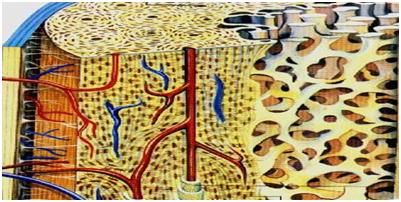 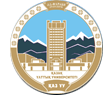 Минералды резорбция
Al-Farabi Kazakh National University
Higher School of Medicine
Минералды резорбция - сүйекті еріту және минералды заттарды қанда шығару үрдісі
остеокласттар «ромбталған шекарада» орындалады
мембранадағы сутегі сорғылары сутекті остеокласт пен сүйек беті арасындағы кеңістікке бөледі
хлорид иондары электр тартылысымен жүреді
тұз қышқылы (рН 4) сүйек минералдарын ерітеді
қышқыл фосфатаза ферменті коллагенді сіңіреді
Тістерді қалпына келтіру үшін ортодонтиялық аспаптар қолданылса, тіс қозғалады, өйткені остеокласттар сүйекті тістің алдында ерітеді 
(бұл жерде тіс сүйекке қарсы үлкен қысым жасайды) 
және остеобласттар сүйекті артындағы төмен қысымды 
аймақта тұндырады.
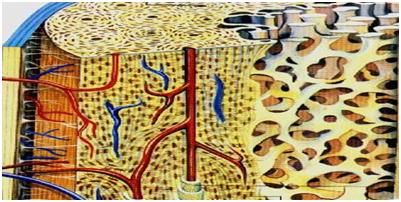 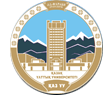 Кальций гомеостазы
Al-Farabi Kazakh National University
Higher School of Medicine
кальций мен фосфат деңгейі сүйек құрамында көп болады
фосфат - бұл ДНҚ, РНҚ, АТФ, фосфолипидтер және рН буферлері
кальций нейрондық байланыста, бұлшықеттің жиырылуында, қанның ұюында және экзоцитозда қажет 
минералдар қаңқаға құйылады және басқа мақсаттар үшін қажет болған кезде алынады
ересектер денесінде шамамен 1100 гр. кальций бар
99% қаңқада оңай ауыстырылатын кальций иондары және тұрақты гидроксиапатит қоры бар
ересектер қаңқасының 18% -ы жыл сайын қанмен алмасады
қан плазмасындағы кальцийдің қалыпты концентрациясы әдетте 9,2 ден 10,4 мг/лға дейін  
Ca2+ капилляр қабырғаларын тарылтып және басқа ұлпаларға әсер етуі мүмкін 
плазма ақуыздарымен байланысады
гипокальцемия - қандағы кальций тапшылығы
бұлшықеттің шамадан тыс қозғыштығын, треморды, спазмты немесе тетанияны тудырады (босаңсу мүмкін емес)
Na+ жасушаларға өте оңай енеді және нервтер мен бұлшықеттерді қоздырады
гиперкальцемия - қандағы кальцийдің артық болуы 
натрий арналары реактивті және жүйке мен бұлшықет қалыптыға қарағанда аз қозғалады (жалқау рефлекстер, депрессия)
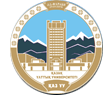 СПАЗМ
Al-Farabi Kazakh National University
Higher School of Medicine
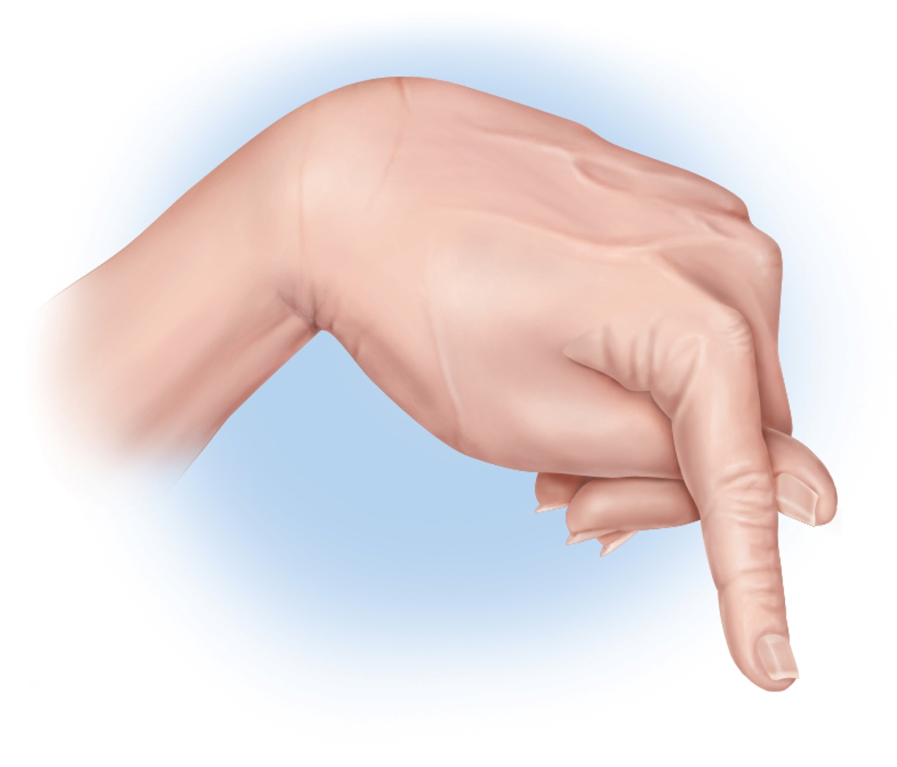 Гипокальциемия кезінде болатын қол немесе аяқ бұлшықетінде болатын спазм бейнеленген
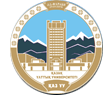 Ион теңгерімсіздігі
Al-Farabi Kazakh National University
Higher School of Medicine
гиперкальциемия сирек кездеседі
гипокальцемияның түрлі себептері бар: 
D дәрумені тапшылығы 
диарея 
Қалқанша безінің ісіктері 
белсенді емес паратироидтар 
жүктілік және лактация 
Қалқанша безіне ота жасау кезінде паратироид бездерін кездейсоқ алып тастау
Кальцийдің гомеостазы диеталық қабылдау, зәр шығару және нәжістің жоғалуы мен оссо ұлпасының алмасуы арасындағы тепе-теңдікке байланысты. 
Ол үш гормонмен реттеледі: кальцритиол, кальцитонин және паратироид гормоны.
Кальцийді гормондық бақылау
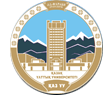 Al-Farabi Kazakh National University
Higher School of Medicine
тамыр
сүйек
Кальций қабылдау және шығару
Диеталық қажеттілік
тәулігіне 1000 мг
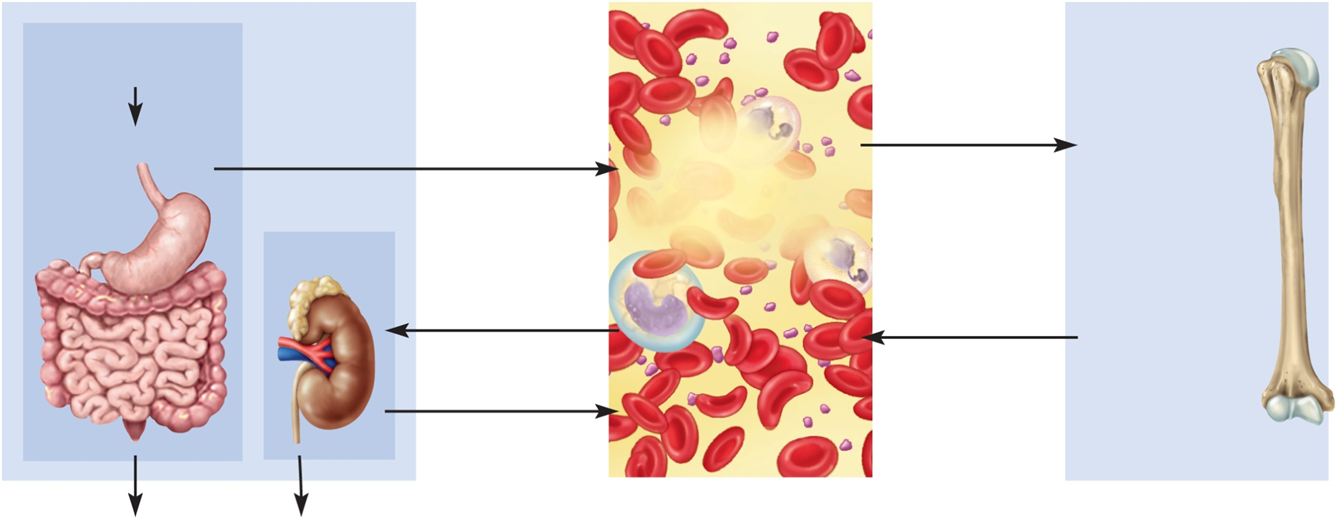 ас қорыту жолымен абсорбция
Ас қорыту жүйесі
остеобласт арқылы тұндыру
Кальцитанин
(әлсіз әсер)
Гидроксиапатит
Са10(РО4)6(ОН)2
Са2+ (9,2-10,4 мг/л)
кальцитриол
Бүйрек арқылы сүзілу
Бүйрек
Кальций карбонаты 
СаСО3
остеобласт арқылы реабсорбция
бүйрек арқылы 
реабсорбция
кальцитрол ПТГ
кальцитриол 
(ПТГ әлсіз әсер)
Зәрмен
тәулігіне 650 мг
Нәжіспен тәулігіне 350 мг
кальцитриол, кальцитонин және ПTГ қандағы кальцийдің қалыпты концентрациясын сақтайды
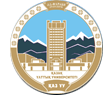 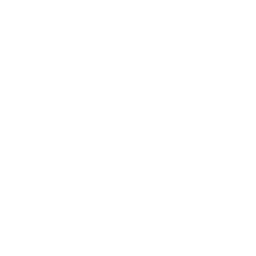 Шағын – кейс II «Гормондар мен сүйектердің өсуі»
Al-Farabi Kazakh National University
Higher School of Medicine
А бөлімі. 
6 жасар Джозге «Гипофиздегі жасушалардың белсенділігін арттыратын» тұқым қуалайтын ауру түрінен зардап шегеді. 
Сол себепті, Джозде жыныстық жетілу кезінде өсу гормоны (ӨГ) артық өндірілді. 
Бұл оның бойының өсуіне қандай әсері бар? 
Түсіндіріңіз.
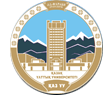 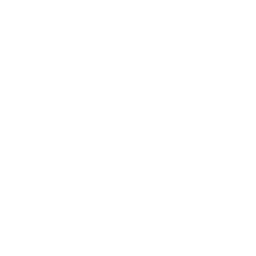 Шағын – кейс II «Гормондар мен сүйектердің өсуі»
Al-Farabi Kazakh National University
Higher School of Medicine
В бөлімі. 
Рассел өзінің құрдастарынан жыныстық жетілу кезеңінен ~ орташа 5 жасқа артта қалған. Бұл оның бойының өсуіне қандай әсер етеді деп болжай аласыз? Түсіндіріңіз.
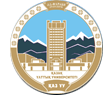 Al-Farabi Kazakh National University
Higher School of Medicine
Кальцийді гормондық бақылау
«Қалыпты» жағдайда паратироид бездеріндегі рецепторлар қан кальцийін байланыстырады. Рецепторлар толған кезде паратироид безі ПТГ секрециясын тоқтатады.
Сипатталған жағдайда паратироид бездері қанда жеткілікті кальций бар екендігі туралы сигналға жауап бермейді және олар ПТГ шығаруды жалғастырады, бұл сүйекке қанға көп кальций шығарады.
Сайып келгенде, сүйектер сынғыш болып, гиперкальцемияға әкелуі мүмкін.
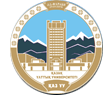 Al-Farabi Kazakh National University
Higher School of Medicine
Фосфат гомеостазы
ересек адамда орташа 500 - 800 г. фосфор бар

фосфаттың 85-90% сүйектерде болады

плазмадағы қалыпты концентрациясы 3,5 - 4,0 мг/л құрайды

екі негізгі формада кездеседі:
      НРО42- және  Н2РО4   (моногидроген және дигидрофосфат иондары)

фосфат деңгейі кальций деңгейімен тығыз реттелмейді
      - жедел функционалдық бұзылулар жоқ

кальцитриол оны ішекпен сіңуіне ықпал етеді және сүйекте тұндырылуына ықпал етеді

ПТГ оның несеппен шығарылуын ынталандыру арқылы қандағы фосфат деңгейін төмендетеді
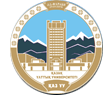 Al-Farabi Kazakh National University
Higher School of Medicine
Сүйекке әсер ететін басқа факторлар
кем дегенде 20 немесе одан да көп гормондар, витаминдер және өсу факторлары оссеустық тінге әсер етеді
сүйек өсуі әсіресе жыныстық жетілу, жасөспірімде өсу гормонының, эстроген мен тестостеронның өсуі кезінде оссификацияны жоғарылатады

бұл гормондар остеогендік жасушалардың көбеюін, остеобласттар арқылы матрицалық тұндыруды және метафизде хондроциттердің көбеюі мен гипертрофияны ынталандырады

қыздар ер балаларға қарағанда тез өседі және ертерек бойы ұзарады, сүйек өсуіне тестостероннан гөрі эстрогеннің әсері күшті

ер адамдар бойы ұзақ уақыт өседі

анаболикалық стероидтар өсуді тоқтатады
     - эпифизді пластина мезгіл-мезгіл жабылады
     - ересек адамның бойы өте қысқа болады
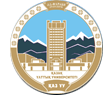 Al-Farabi Kazakh National University
Higher School of Medicine
Кальцитрольдың түзілуі және әсері
Кальцитриол – D дәрумені, тері, бауыр және бүйрек қызметі әсерінен түзіледі. едено следующим процессом
Эпидермальные кератиноциты используют ультрафиолетовое излучение для превращения стероида 7-дегидрохолестерина в превитамин D3
Печень добавляет гидроксильную группу, превращая ее в кальцидиол
Почки добавляют еще одну гидроксильную группу, превращая ее в кальцитриол (наиболее активную форму витамина D); также из обогащенного молока
Кальцитриол ведет себя как гормон, повышающий концентрацию кальция в крови
Увеличивает поглощение кальция тонкой кишкой
Увеличивает резорбцию кальция из скелета
Способствует почечной реабсорбции ионов кальция, поэтому меньше теряется в моче
Необходим для отложения костей - необходим адекватный кальций и фосфат
Нарушение мягкости костей у детей (рахит) и у взрослых (остеомаляция) без адекватного количества витамина D
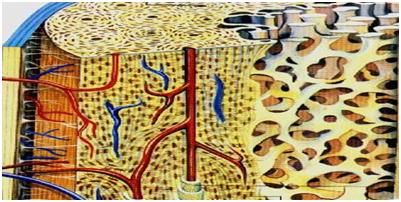 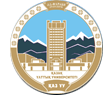 Мини-кейс «Гормоны и рост костей»
Al-Farabi Kazakh National University
Higher School of Medicine
Часть А
6-летний Хосе унаследовал заболевание, повышающее активность клеток в его гипофизе. Таким образом, Хосе испытывает перепроизводство гормона роста (GH) до наступления половой зрелости. Какое влияние, по вашему мнению, это окажет на его рост? Объясните.
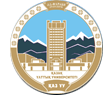 Мини-кейс «Гормоны и рост костей»
Al-Farabi Kazakh National University
Higher School of Medicine
Часть B.
Рассел вступает в половое созревание примерно на 5 лет позже среднего возраста. Какое влияние, по вашему мнению, это окажет на его рост? Объясните.
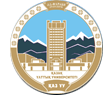 Мини-кейс «Гормоны и рост костей»
Al-Farabi Kazakh National University
Higher School of Medicine
Часть С.
Гонка между двумя бегунами часто используется в качестве аналогии для описания механизма эндохондрального окостенения. Обзор эндохондрального окостенения. Как каждый из вышеперечисленных случаев относится к «гонке» во время эндохондрального окостенения?
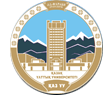 Мини-кейс «Гормоны и рост костей»
Al-Farabi Kazakh National University
Higher School of Medicine
Часть D.
Сформируйте гипотезу о том, почему взрослые женщины обычно короче, чем взрослые мужчины.
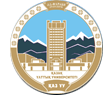 Al-Farabi Kazakh National University
Higher School of Medicine
Кальцитонин - секретируется С-клетками (прозрачными клетками) щитовидной железы, когда концентрация кальция становится слишком высокой

Понижает концентрацию кальция в крови двумя способами
Ингибирование остеокластов
Снижает активность остеокластов на 70%
Меньше кальция выделяется из костей
Стимуляция остеобластов
Увеличивает количество и активность остеобластов
Откладывает кальций в скелет

Кальцитонин важен у детей, слабый эффект у взрослых

Остеокласты более активны у детей благодаря более быстрому ремоделированию
Дефицит не вызывает заболевания у взрослых
Уменьшает потерю костной массы у женщин во время беременности и кормления грудью
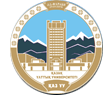 Al-Farabi Kazakh National University
Higher School of Medicine
Гормон паращитовидной железы
Паратиреоидный гормон (ПТГ) - выделяется паращитовидными железами, которые прилипают к задней поверхности щитовидной железы
ПТГ высвобождается с низким уровнем кальция в крови
ПТГ повышает уровень кальция в крови с помощью четырех механизмов:
1. Связывается с рецепторами на остеобластах. Имитация их, чтобы секретировать RANKL, который поднимает популяцию остеокластов
2. Способствует реабсорбции кальция почками, меньше теряется в моче
3. Способствует заключительному этапу синтеза кальцитриола в почках, усиливая кальцитриольный эффект повышения кальция
4. Ингибирует синтез коллагена остеобластами, подавляя отложение костей

Единичная инъекция или секреция низких уровней ПТГ вызывает отложение кости и может увеличить костную массу
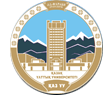 Al-Farabi Kazakh National University
Higher School of Medicine
Другие факторы, влияющие на кости

По крайней мере 20 или более гормонов, витаминов и факторов роста влияют на костную ткань
Особенно быстрый рост костей в период полового созревания и юности
Волны гормона роста, эстрогена и тестостерона происходят и способствуют окостенению
Эти гормоны стимулируют размножение остеогенных клеток, отложение матрикса остеобластами, размножение и гипертрофию хондроцитов при метафизах.

Девочки растут быстрее, чем мальчики, и достигают в полный рост раньше
Эстроген сильнее, чем тестостерон, на рост костей
Самцы растут дольше и выше
Анаболические стероиды вызывают остановку роста
Эпифизарная пластинка «закрывается» преждевременно
Приводит к аномально короткому взрослому росту
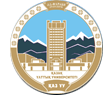 Al-Farabi Kazakh National University
Higher School of Medicine
Post- Test   (10min)
[Speaker Notes: keys:BCAAA   BCBE]